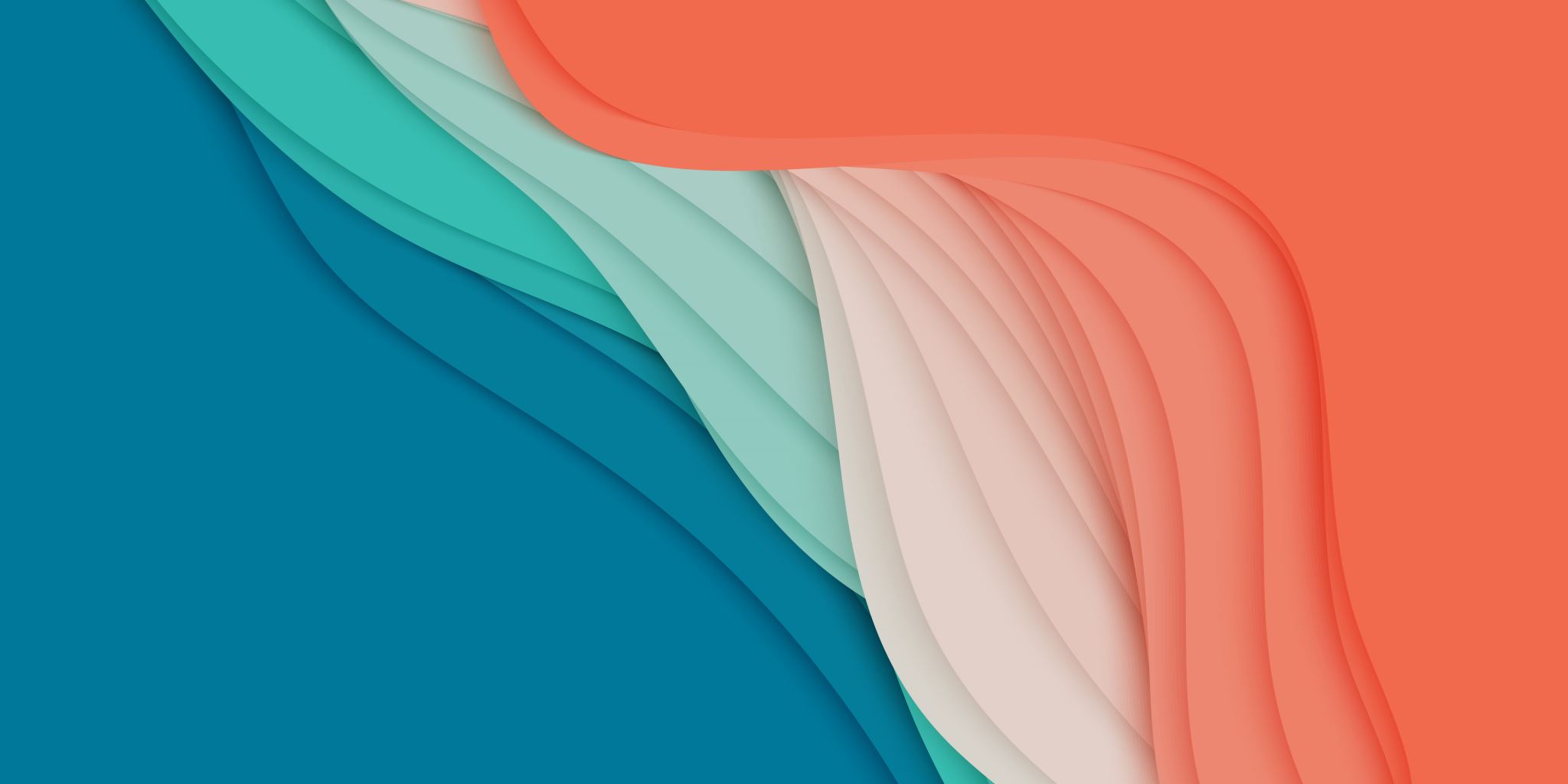 Secretary’s Workshop
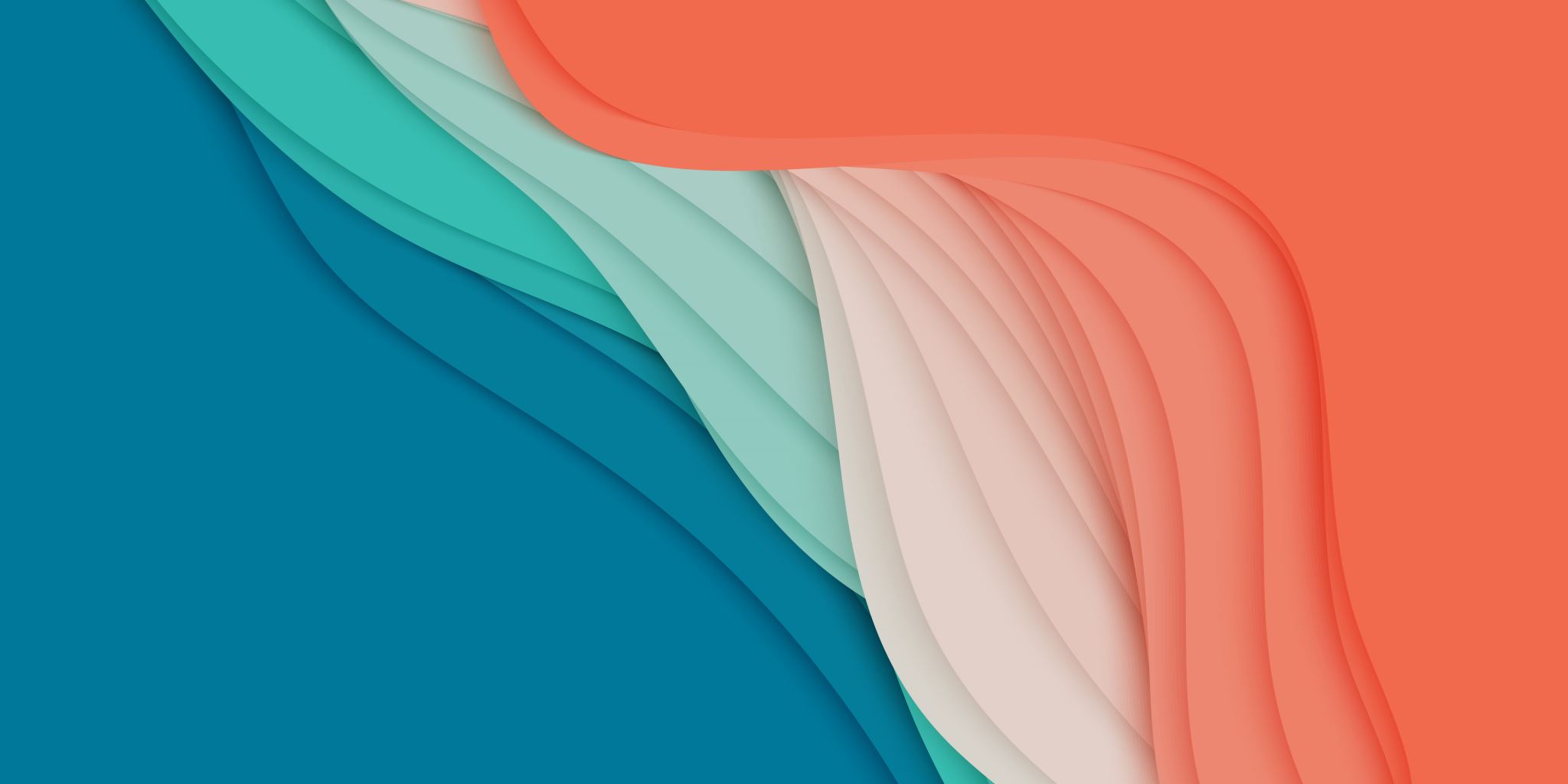 Opening Prayer
Father, Thank You for every seat that has been filled here today.  For each mind and heart that fills the presence of this room.  Only You truly know what we are setting out to accomplish.  
We have an idea, hints and instruction.  We have talents, abilities and time to work.  However, only You can see in perfect detail the end of every beginning.  Nothing is ever in vain, for even mistakes and missteps can be used for good.  Be with us today. Amen. .
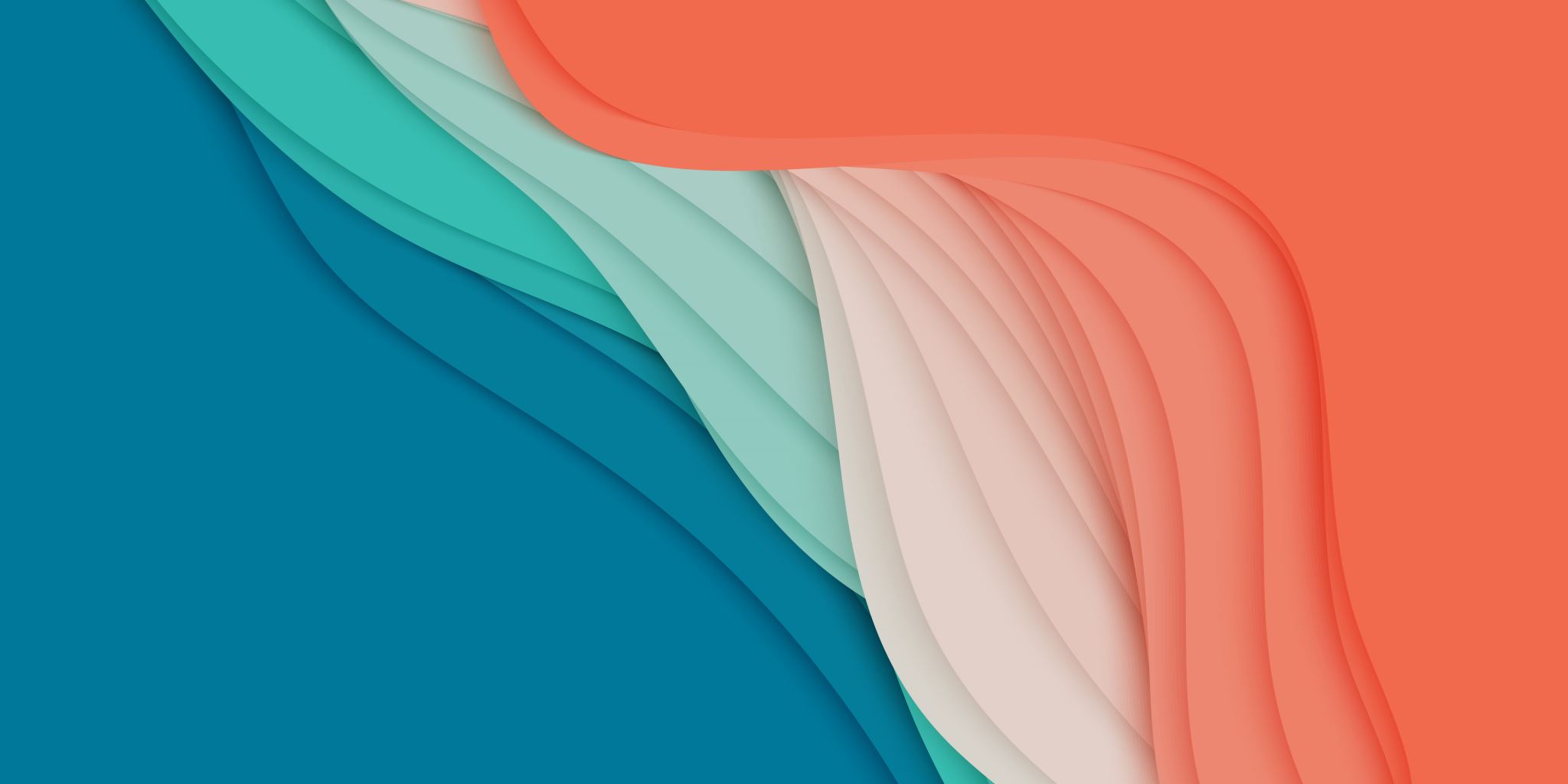 Secretary’s Workshop
Who’s here?
Let’s introduce ourselves!
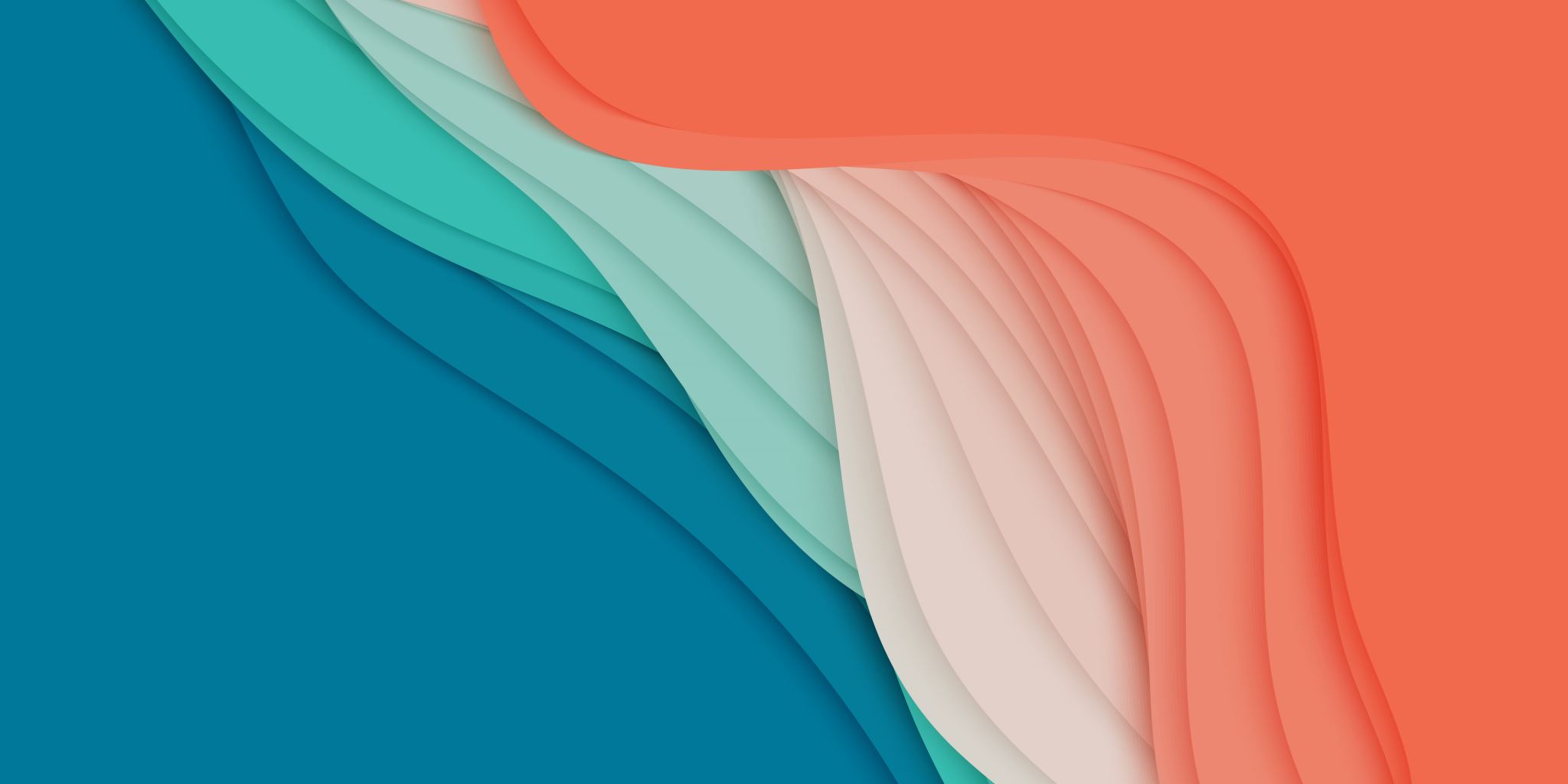 How do we describe a Great Secretary?
Any Thoughts?
General “to do” list:
Attend all Conference meetings and:
	Prepare Agenda (approved by President), perhaps just edit!
	Record meeting minutes:   (read those from previous meeting, 		or send to members in advance)	
	Record attendance, start and stops times of meeting, Secret 		Collection?
	Record consensus on issues, and any votes required
	Maintain list of Members (Active, Associate, Inquirers)
	Alert members of upcoming meetings/events
	What about “Seattle Database”?
Other duties:
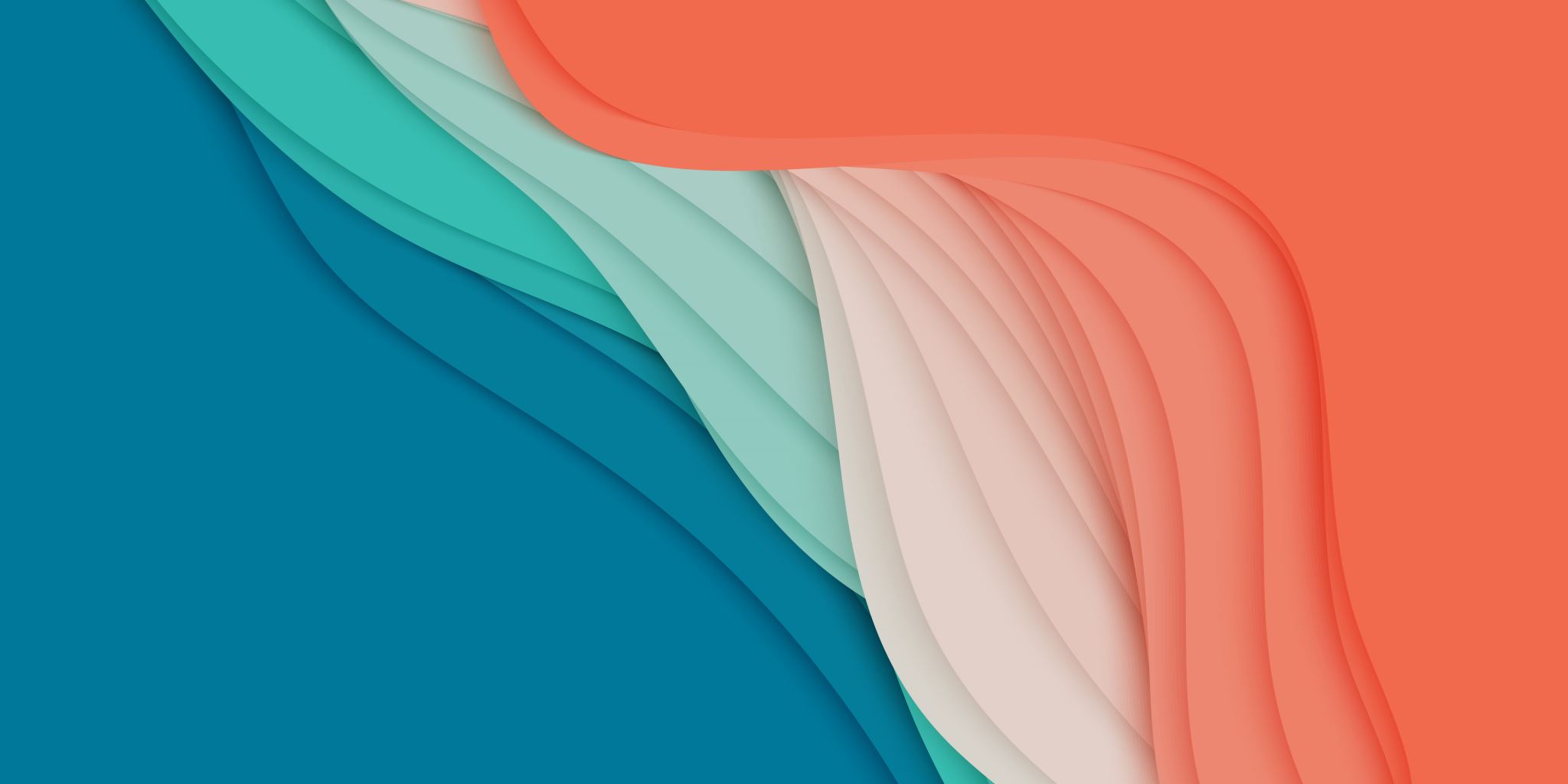 Communicate with your Parish through bulletin announcements.

Model Vincentian Virtues and The Three Pillars of the Society:  Vincentian Spirituality, Friendship and Service.
Other Things:
What about Vincentian Forms and other Documents?
	Welcome material for those interested in joining
	Thank You Notes
	Greeting Cards
	Wellness check for members who miss meetings unexpectedly
	Reading of the RULE at meetings
	List of “training” members have attended

How about delegation?	You don’t have to do it all yourself!!

Other tips!		Handouts /Examples!
Secretary’s Workshop
Thanks for coming!